DÝCHACÍ SOUSTAVA
DÝCHÁNÍ
Kyslík je pro život nezbytný. 
Na dýchání se podílí více soustav. 
Dýchací ústrojí umožňuje přenos kyslíku ze vzduchu do krve a krví je poté kyslík pomocí srdce a oběhového systému dopraven do celého těla
Dýchací pohyby zabezpečuje svalový a kosterní systém.
Stavba a činnost dýchací soustavy
HORNÍ CESTY DÝCHACÍ
Dýchací soustavu tvoří dýchací cesty a plíce.

 Dýchací cesty dělíme na horní a dolní cesty dýchací.
DUTINA NOSNÍ
NOSOHLTAN
HRTAN
DOLNÍ CESTY DÝCHACÍ
PRŮDUŠNICE
PRŮDUŠKY
PLÍCE
Dutina nosní
je rozdělena přepážkou na dvě části,
 začíná dvěma nosními dírkami, 
 ohraničena nosními skořepami,
 spojena s vedlejšími dutinami, 
 její sliznice je pokryta řasinkovým epitelem,
 obsahuje čichové buňky.


Nosohltan
- horní část hltanu.
Vedlejší dutiny nosní
Skořepy nosní
chrupavky
nosohltan
Nosní dírky
Tvrdé patro
Měkké patro
Dolní cesty dýchací
jazylka
Membrána štítno-jazylková
Hrtan
- stěny jsou vyztužené chrupavkami,
 největší z nich je chrupavka štítná –ohryzek,
- uzavírá hlasivkové vazy a svaly, které tvoří hlasové ústrojí.
Štítná chrupavka
průdušnice
Tvorba hlasu
Při průchodu vzduchu z plic začínají vibrovat hlasivky.

Tím vzniká zvuk, jehož výška závisí na délce a napnutí hlasivek a na rychlosti vibrace. 

Typ zvuku záleží na mnoha faktorech, například na nosní a ústní dutině, jazyku, rtech aj.
Vzduch se z hrtanu nasává do průdušnice, která je vyztužena chrupavkami a leží před jícnem. 
   
Průdušnice se větví na 2 hlavní průdušky, které se vnořují do plic.
Průdušky se dále větví v menší průdušinky končící v plicních váčcích, které mají stěny vyklenuté v plicní sklípky.
hrtan
průdušnice
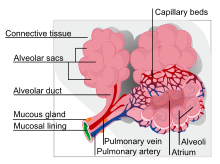 průdušky
Větvení průdušek
Plicní váček
Plicní sklípek
průdušinka
Plíce
Pravá plíce se dělí na 3 laloky, levá jen na 2 laloky.
 Povrch plic pokrývají dvě blány. Poplicnice obaluje přímo povrch plic, pohrudnice vystýlá hrudní dutinu. Blány jsou od sebe odděleny pohrudniční dutinou vyplněnou kapalinou.
Dýchání
Vzduch se do plic a z plic dostává pomocí změn mezi tlakem v plících a okolním atmosférickým tlakem.Těmto změnám napomáhají dýchací svaly, jsou to mezižeberní svaly a bránice. Dýchání je řízeno reflexně z nervového systému, dýchací centrum je uloženo v prodloužené míše.
ŽEBRA SE ROZTAHUJÍ
ŽEBRA SE SMRŠŤUJÍ
VZDUCH VEN
VZDUCH DOVNITŘ
PLÍCE
BRÁNICE
NÁDECH
VÝDECH
Dýchání
Výměna plynů se nazývá dýchání. Dělíme ho na:
 Zevní dýchání – výměna plynů mezi dýchacím orgánem a vnějším ovzduším.Vdechovaný vzduch obsahuje 21 % kyslíku a 0,03 % oxidu uhličitého; vydechovaný vzduch obsahuje 16 % kyslíku a 4 % oxidu uhličitého.
 Vnitřní dýchání – výměna plynů mezi krví a tkáňovými buňkami.
Výměna plynů v plících
Když okysličený vzduch vstoupí do plicních sklípků, musí projít několika tenoučkými vrstvami, než se dostane k červeným krvinkám v krvi. Okysličenou krev pak rozvádí žíly ke tkáním celého těla.
http://www.youtube.com/watch?v=bwXvqSqAgKc&feature=youtu.be
Nemoci dýchací soustavy:
nachlazení,
chřipka,
infekce horních cest dýchacích,
zápal plic,
tuberkulóza (TBC),
pneumotorax – kolaps plíce po protržení jedné nebo obou blan,
průduškové astma – ve většině spjaté s alergiemi,
rakovina plic.